CodeTaal
Kan je de nu-vorm vervoegen in het Nederlands?
Vorige les:
am
ben
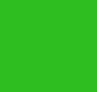 bent
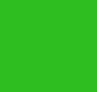 are
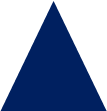 is
is
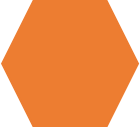 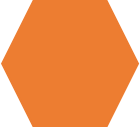 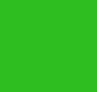 are
zijn
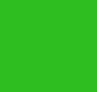 are
zijn
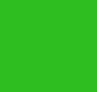 zijn
are
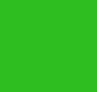 [Speaker Notes: Is this too overwhelming?]
oefenen
Jij 			  			 bent 		 		grappig
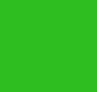 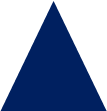 You 				      are       		   funny
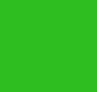 oefenen
Jij 			  			 bent 		 		grappig
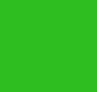 grappig
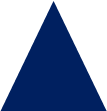 You 				      are       		   funny
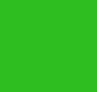 funny
[Speaker Notes: Indien er verwarring komt van de bijvoeglijknaamwoorden kan de docent ervoor kiezen om deze variant van de slides te laten zien.]
oefenen
The panda  	      is 		 		   fluffy
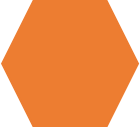 He				      is       		   fluffy
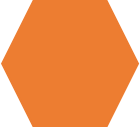 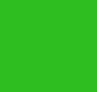 oefenen
The panda  	      is 		 		   fluffy
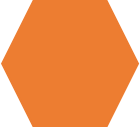 fluffy
He				      is       		   fluffy
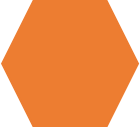 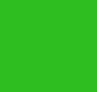 fluffy
oefenen
The pandas		    are 		 	  fluffy
They		      		are       	  fluffy
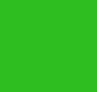 oefenen
The pandas		    are 		 	  fluffy
fluffy
They		      		are       	  fluffy
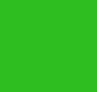 fluffy
Weet je dit nog?
Hoe geef je aan dat er meerdere iets doen?
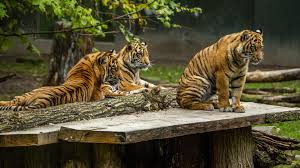 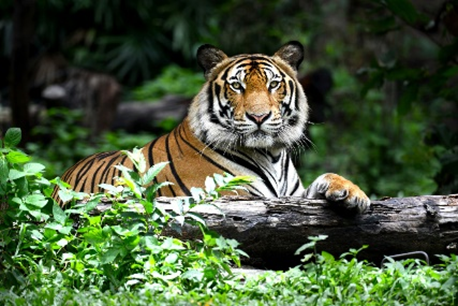 De tijger zit
De tijgers zitten
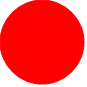 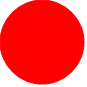 Wat zijn de verschillen tussen de twee zinnen?
Deze les:
Werkwoord vervoegen voor als je NU iets aan het doen bent.
Klassikale discussie
Hoe zeg je in het Nederlands dat je iets nu doet?

Ik lees elke dag een boek
Ik lees nu een boek. 



Je hoeft het werkwoord niet te veranderen bij het verschil tussen een gewoonte en nu.
De bepaling van tijd (elke dag/nu) geeft de tijd aan.
Gewoonte
Nu
Bepalingen van tijd
- Nu
Op dit moment
- Elke dag (gewoonte)
- Op zondagen (gewoonte)
Uitzondering
Er zijn twee manieren om de nu-vorm in het Nederlands te gebruiken:
Ik lees nu een boek. 
Ik ben een boek aan het lezen. 


Als je nu gebruikt, hoeft je geen “aan het” + werkwoord te gebruiken. 
Als je geen nu gebruikt, moet je wel “aan het” + werkwoord gebruiken om uit te drukken dat iets nu gebeurt.
Voorbeelden
We gaan oefenen met het maken van zinnen in een tijd met een gewoonte en met de “aan het” + werkwoord vorm om aan te geven dat iets nu gebeurt.

Maak twee zinnen in het Nederlands met ik en persoonsvorm:
	(schrijf het op papier)

Bijvoorbeeld:
Ik + slapen 

Ik slaap in mijn bed (gewoonte)
Ik ben aan het slapen in mijn bed (dit doe je nu)

Maak nu zelf zinnen zoals de groene zinnen met:
Ik + kijken
Voorbeelden
Maak twee zinnen in het Nederlands met wij en persoonsvorm:
	(schrijf het op papier)

Wij + lopen

Wij lopen (naar de stad)
Wij zijn aan het lopen (naar de stad)

Maak nu zelf zinnen zoals de groene zinnen met:
Wij + koken
Voorbeelden
Maak twee zinnen in het Nederlands met hij en persoonsvorm:
	(schrijf het op papier)

Hij + eten

Hij eet (een salade)
Hij is (een salade) aan het eten. 

Maak nu zelf zinnen zoals de groene zinnen met:
Hij + fietsen
Voorbeelden
Maak twee zinnen in het Nederlands met zij (meervoud) en persoonsvorm:
	(schrijf het op papier)

Zij + praten

Zij praten (in de klas)
Zij zijn aan het praten (in de klas)

Maak nu zelf zinnen zoals de groene zinnen met:
Zij + dansen
Zinnen maken
Nu gaan wij puzzelen met de figuurtjes!

De meeste ken je al, maar deze zijn nieuw voor deze week:

Bepalingen van tijd:


Nu-vorm =  “aan het” + werkwoord:
Zinnen Maken – Making sentences
Hij is      nu  aan het dansen
Hij danst elke dag
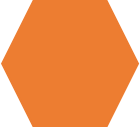 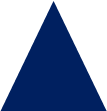 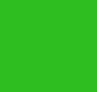 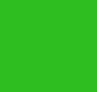 Zinnen Maken – Making sentences
Ik   ben nu aan het slapen
Ik   slaap    elke dag
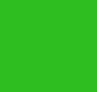 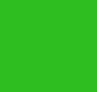 Conclusie
Als je wilt zeggen dat iets een gewoonte is:
Ik eet in de keuken

Als je wilt zeggen dat iets nu gebeurt:
Ik eet nu in de keuken
Ik ben (nu) aan het eten in de keuken
Individueel oefenen
Gebruik je tablet of laptop om zelf te puzzelen in de app:

Ga naar www.uu.nl/codetaal
Klik op “Lessen voor voortgezet onderwijs” en dan op “Present continuous 1”
Question of the day
Kan je de nu-vorm vervoegen in het Nederlands?







Volgende keer: Nu-vorm in het Engels